Урок химии 
8 класс
Французский химик, директор Парижского музея науки Пилатр де Розье (1756–1785). Как-то решил проверить, что будет, если вдохнуть газ; до него никто такого эксперимента не проводил. Не заметив никакого эффекта, ученый решил убедиться, проник ли газ в легкие. Он еще раз глубоко вдохнул этот газ, а затем выдохнул его на огонь свечи, ожидая увидеть вспышку пламени. Однако вещество в легких экспериментатора смешался с воздухом,
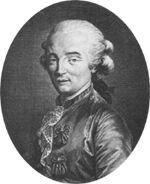 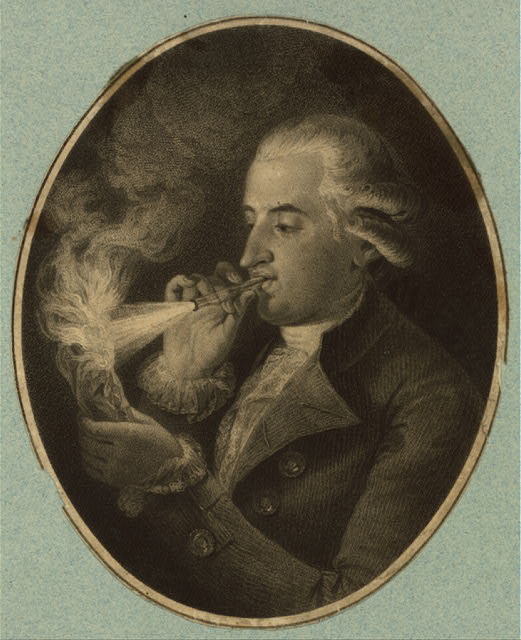 и произошел сильный взрыв.
 «Я думал, что у меня вылетели все зубы вместе с корнями», — так Розье характеризовал испытанные ощущения. Впрочем, он остался очень доволен опытом, который чуть не стоил ему жизни.
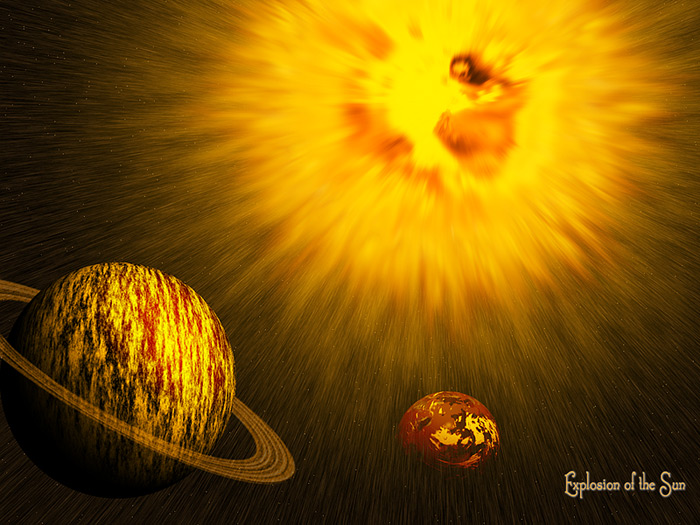 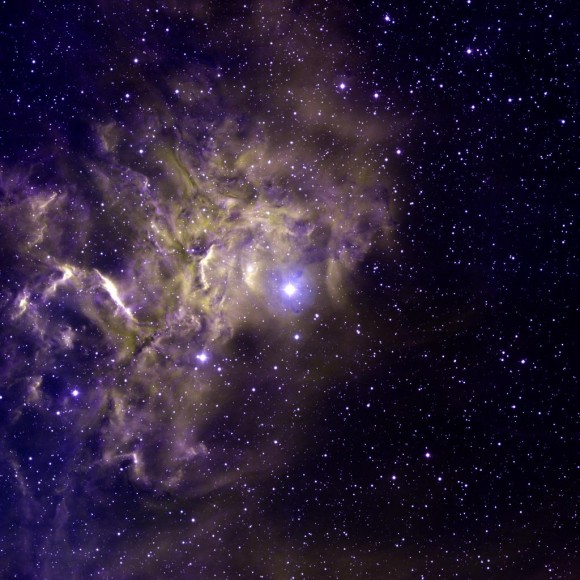 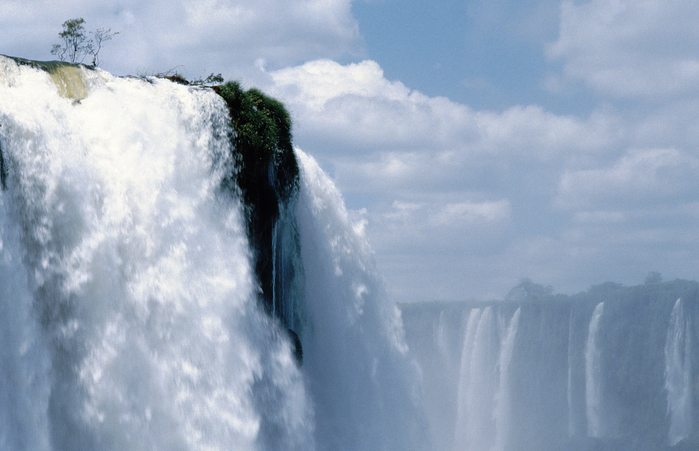 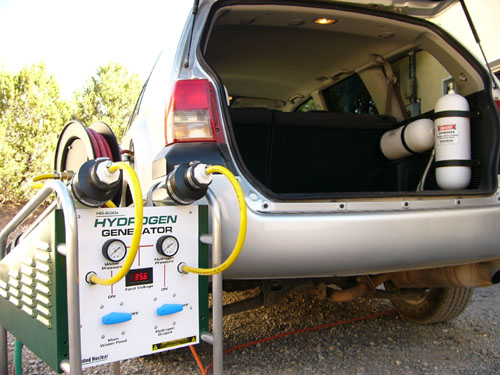 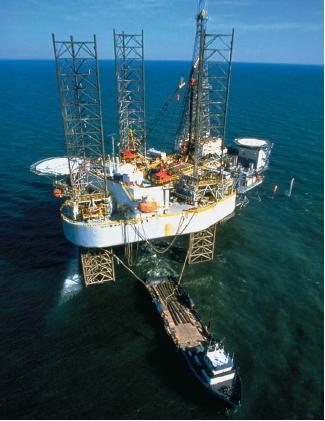 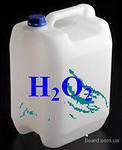 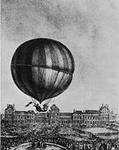 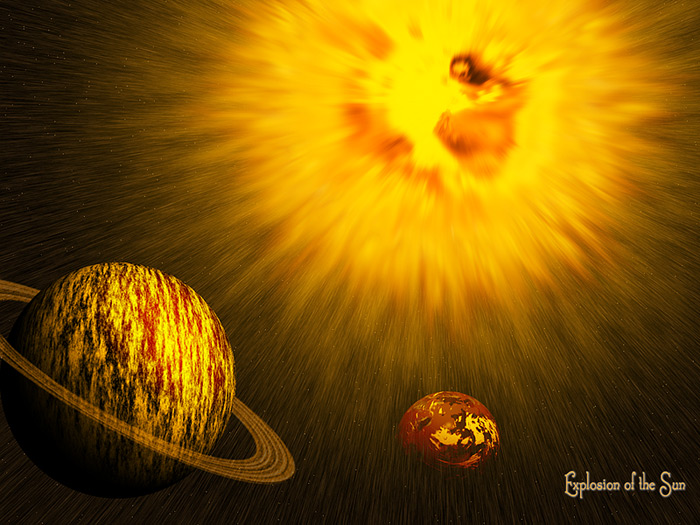 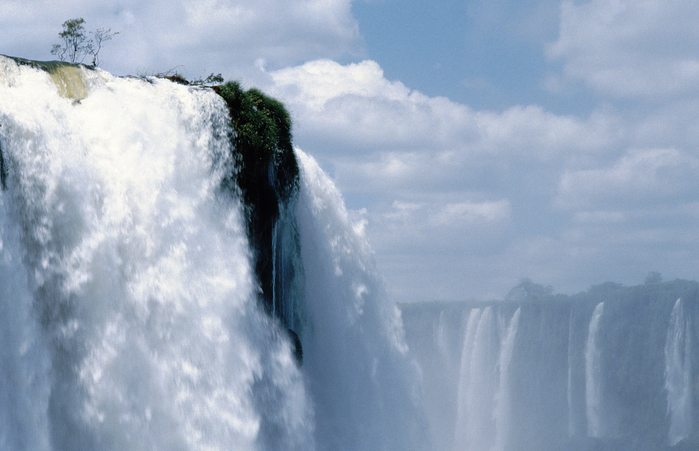 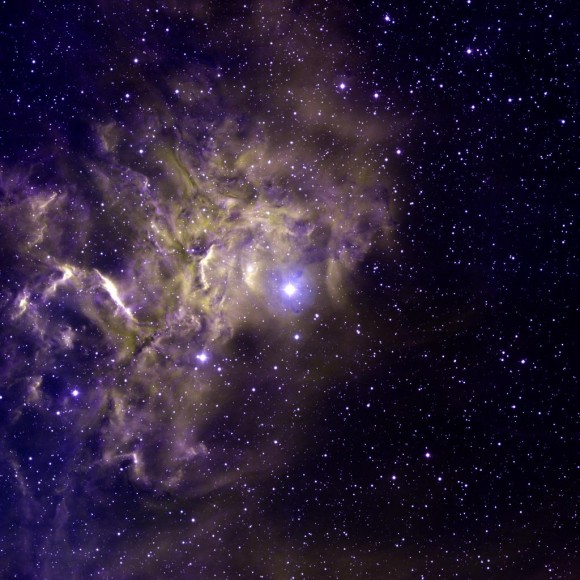 водород
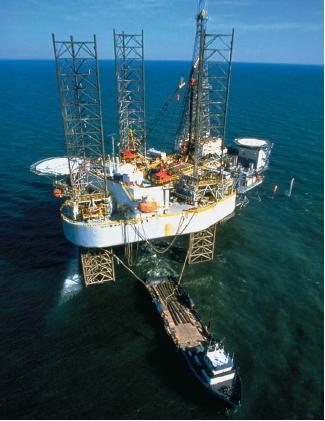 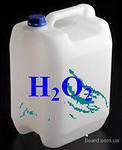 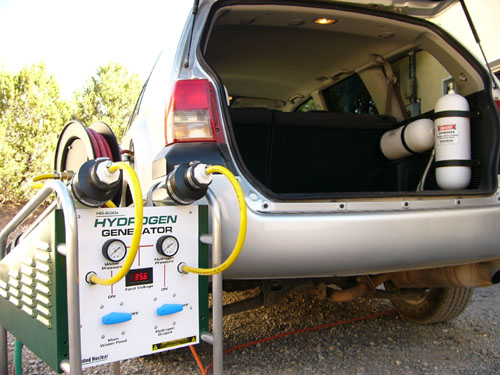 А знаете ли вы?
что объединяет химические  элементы кислород и водород  (используйте историческую справку, приложение 2)
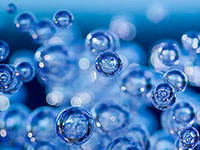 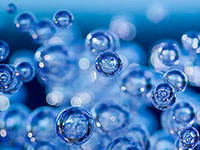 о
1
Н водород
1
8
О кислород
16
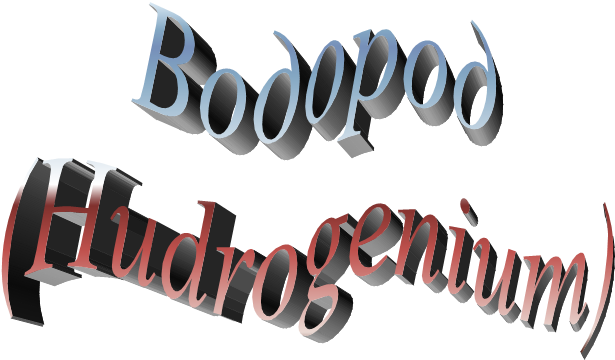 Кислород
oxygenium
О2  ?  Н2
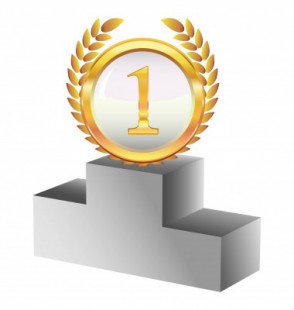 Таблица 1 «Сравнительная характеристика кислорода и водорода»
Сравнительная характеристика кислорода и водорода
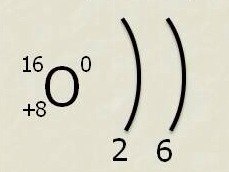 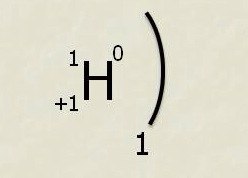 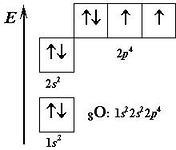 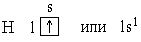 Химические свойства кислорода
Кислород
Сложные
Простые вещества
Металлы
Неметаллы
Может ли водород обладать такими же химическими свойствами, как и кислород?
С какими веществами взаимодействует кислород?Кто лишний?
CH4
S
CuO
Li
о2
O2
Н2
С какими веществами взаимодействует водород?Кто лишний?
CH4
S
H2
CuO
Li
O2
Н2
А знаете ли вы?
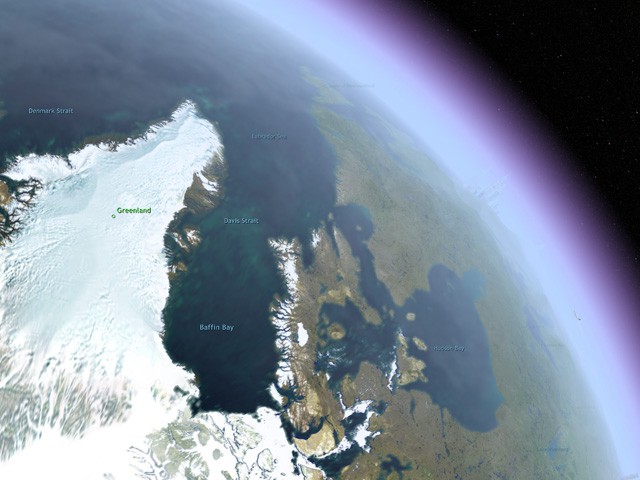 В нижних слоях атмосферы содержится исключительно мало водорода, на высоте 50 км его содержится 3 % (по объёму), а на высоте 100 км примерно 95 %. Подумайте почему.
Проверь себя!
Выбрать верные утверждения:
 I вариант -  для кислорода.        
II вариант – для водорода.
1)        Газ без цвета, вкуса, запаха.
2)        В реакциях, как правило, принимает электроны.
3)        В реакциях, может как принимать электроны, так и отдавать их. 
4)        Используется как восстановитель в металлургии.
5)        Получают при разложении воды.
6)        Самый распространенный элемент космоса.
7)        Тяжелее воздуха
8)        Реагирует с неметаллами.
9)         Входит в состав оксидов. 
10)        Легче воздуха.
Ответ:
 I вариант:  О2 – 1,2,5,7,8,9;
 II вариант: Н2 – 1,3,4,5,6,8,10.
Что нового  вы узнали на уроке?
О2  ?  Н2
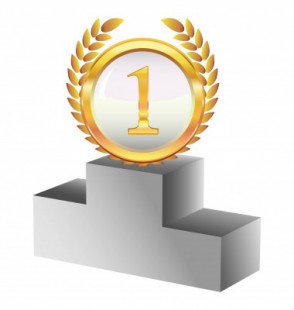 Оцените свою работу на уроке
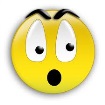 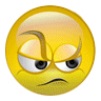 Домашнее задание
Прочитать параграф 
Ответить на вопрос 9

Составить коллаж по теме: «Будущее водорода для человечества»
Спасибо вам за работу!!!